Liceum Ogólnokształcące w Ząbkowicach Śląskich
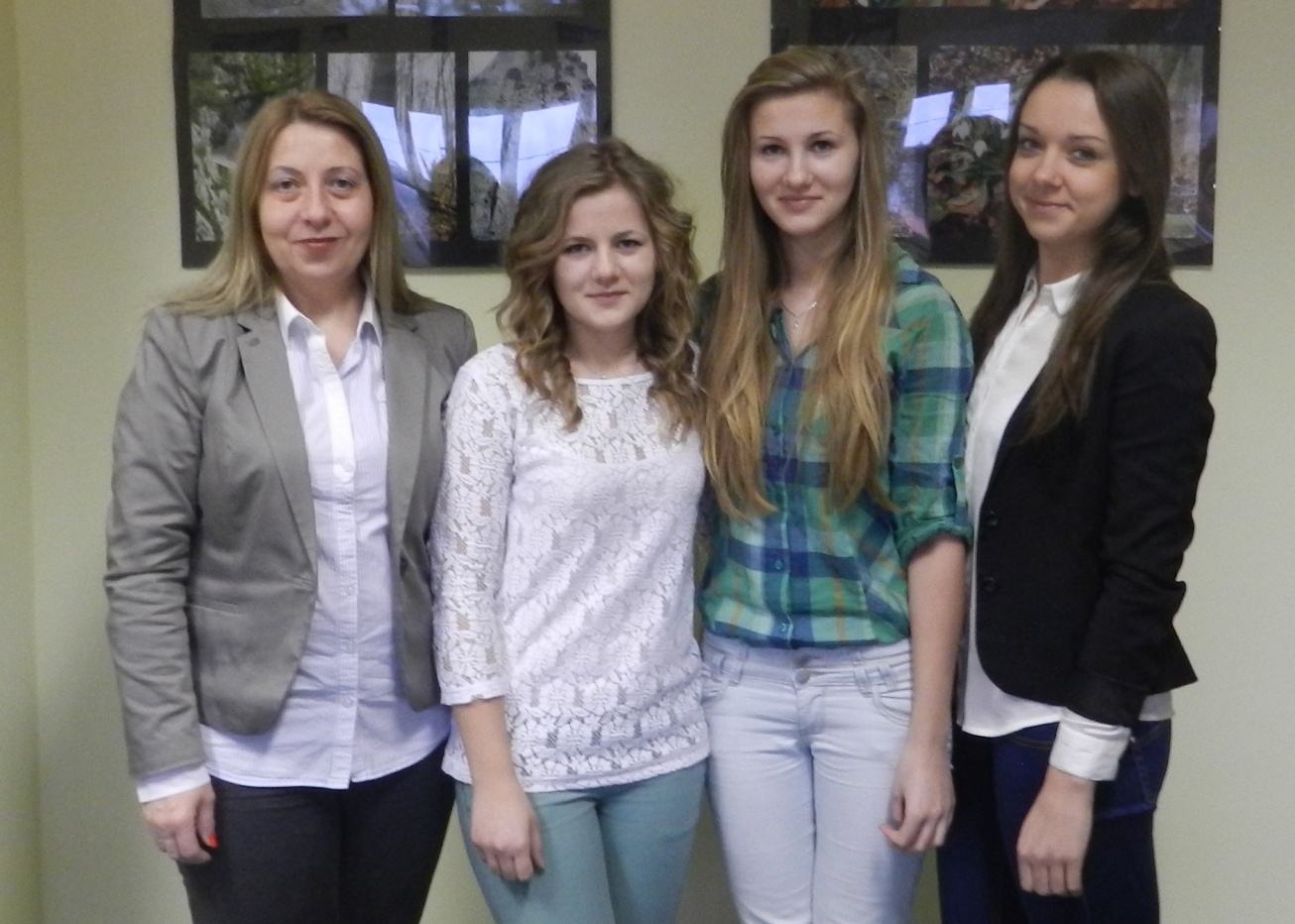 VII edycja ogólnopolskiego programu dla młodzieży
Co powinieneś wiedzieć?
Charakterystyka ogólna
Rodzaje chłoniaków
Prawdopodobieństwo zachorowania
Przyczyny powstania
Objawy
Diagnostyka
Profilaktyka
Czym jest chłoniak?
nowotwór układu limfatycznego(odpornościowego)

atakuje głównie węzły chłonne, lecz także może rozwinąć się na śledzionie, błonie śluzowej nosa, gardła, przewodzie pokarmowym
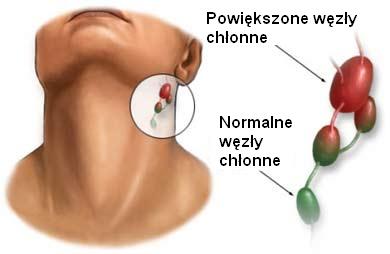 Z czego zbudowana jest krew?
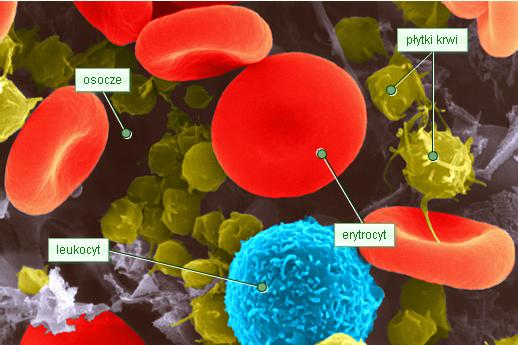 Elementy morfotyczne
Leukocyty (4,5-10 tys)
Erytrocyty (4,5-5,5 mln)
Trombocyty (150-400 tys)
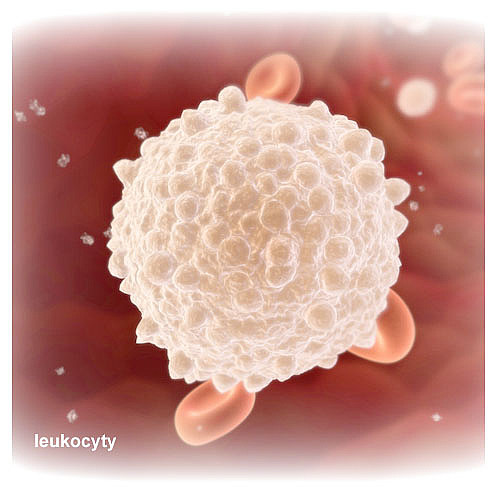 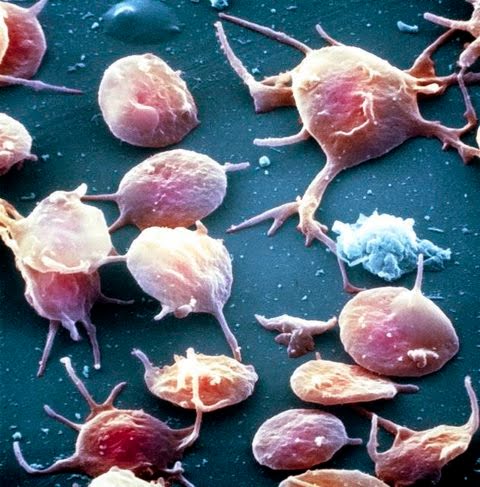 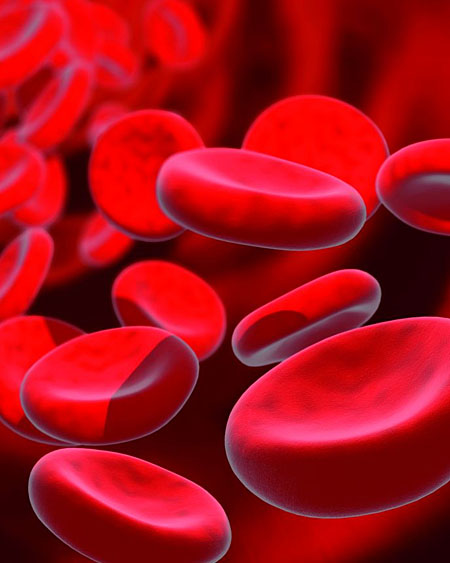 agranulocyty
granulocyty
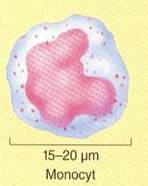 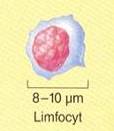 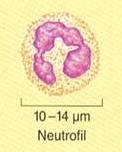 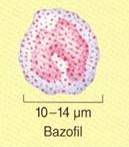 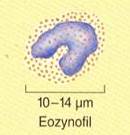 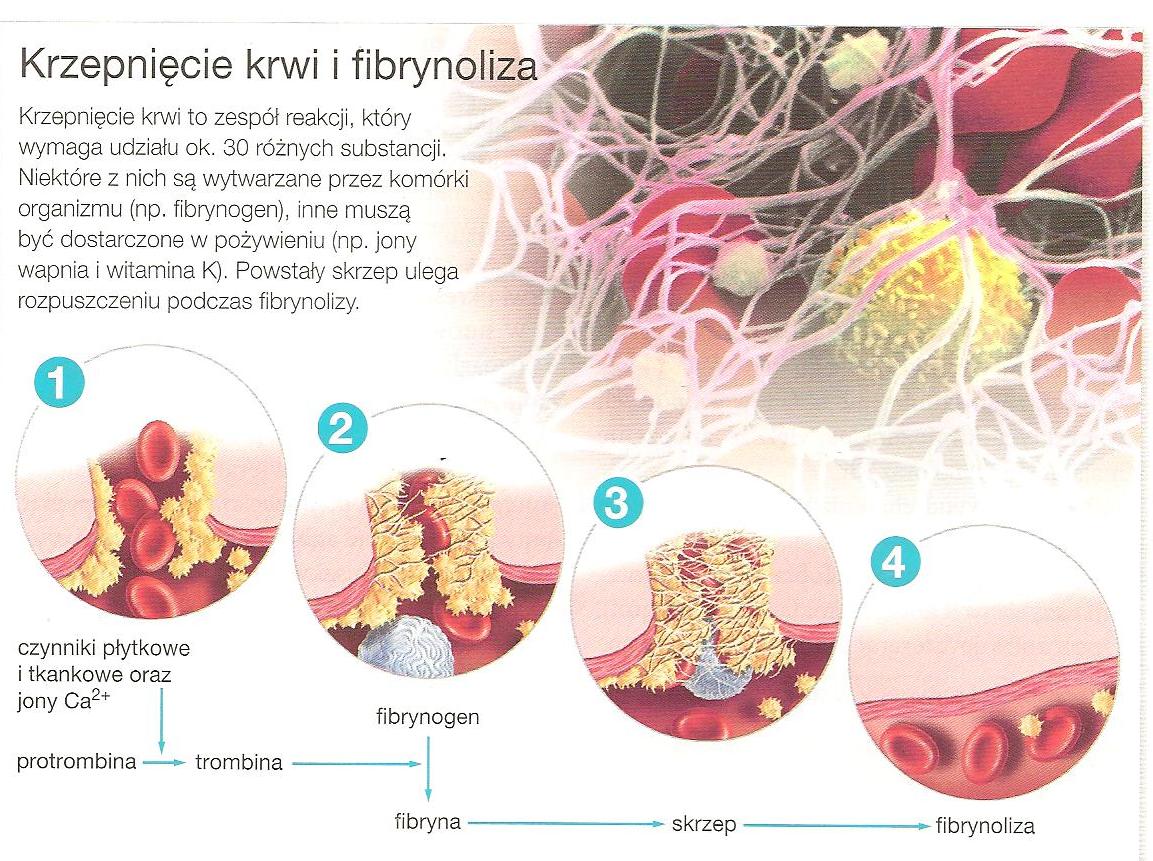 Okres przygotowawczy
Krzepnięcie właściwe
Okres retrakcji
Fibrynoliza
UKŁAD LIMFATYCZNY
otwarty układ naczyń i przewodów przez które płynie chłonka

 składa się z naczyń i narządów limfatycznych 

 pełni w organizmie trzy podstawowe role :
-odpornościową-neutralizującą-odprowadzającą
Naczynia limfatyczne
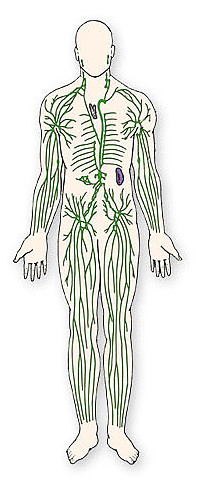 ślepo rozpoczynają się w przestrzeniach międzykomórkowych
przypominają żyły, gdyż zawierają zastawki
przechodzą w dwa główne przewody:
-limfatyczny prawy
-limfatyczny piersiowy
 prowadzą limfę do żył podobojczykowych układu krwionośnego
Powstawanie limfy (chłonki)
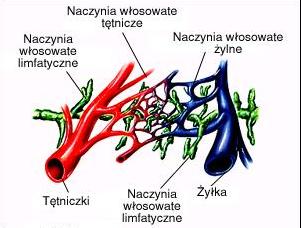 Skład limfy:
-woda
-składniki mineralne
-tłuszcze
-limfocyty
-niskocząsteczkowe białka
-metabolity
Do narządów limfatycznych należą:
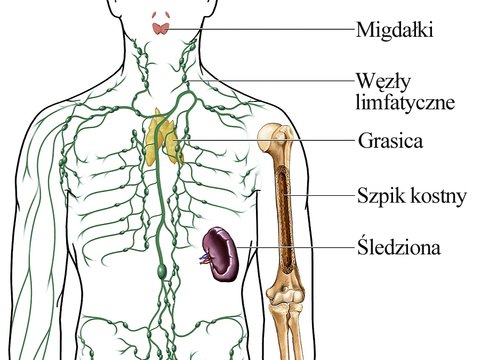 Gruczoły chłonne
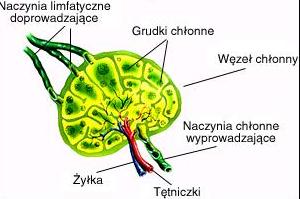 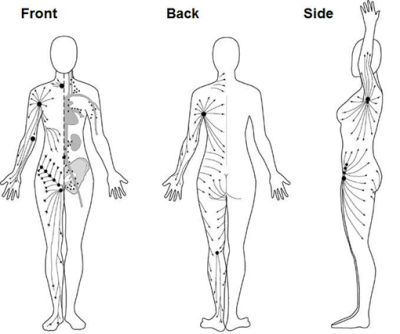 Migdałki
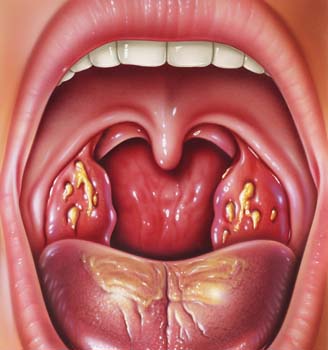 Tonsilektomia - usunięcie migdałków
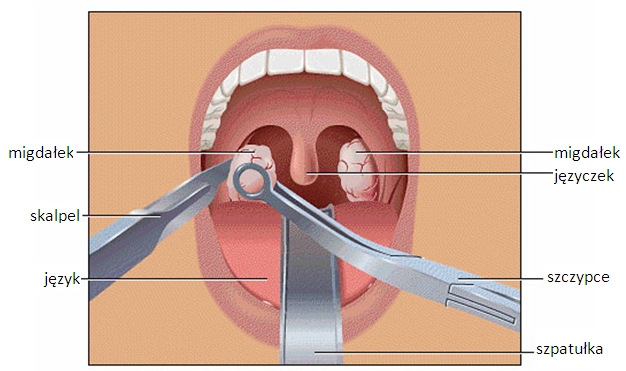 Grasica
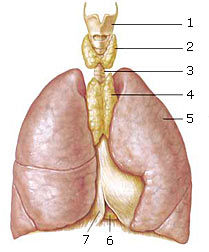 Krtań
Tarczyca
Tchawica
Grasica
Płuco
Serce
Osierdzie
Śledziona
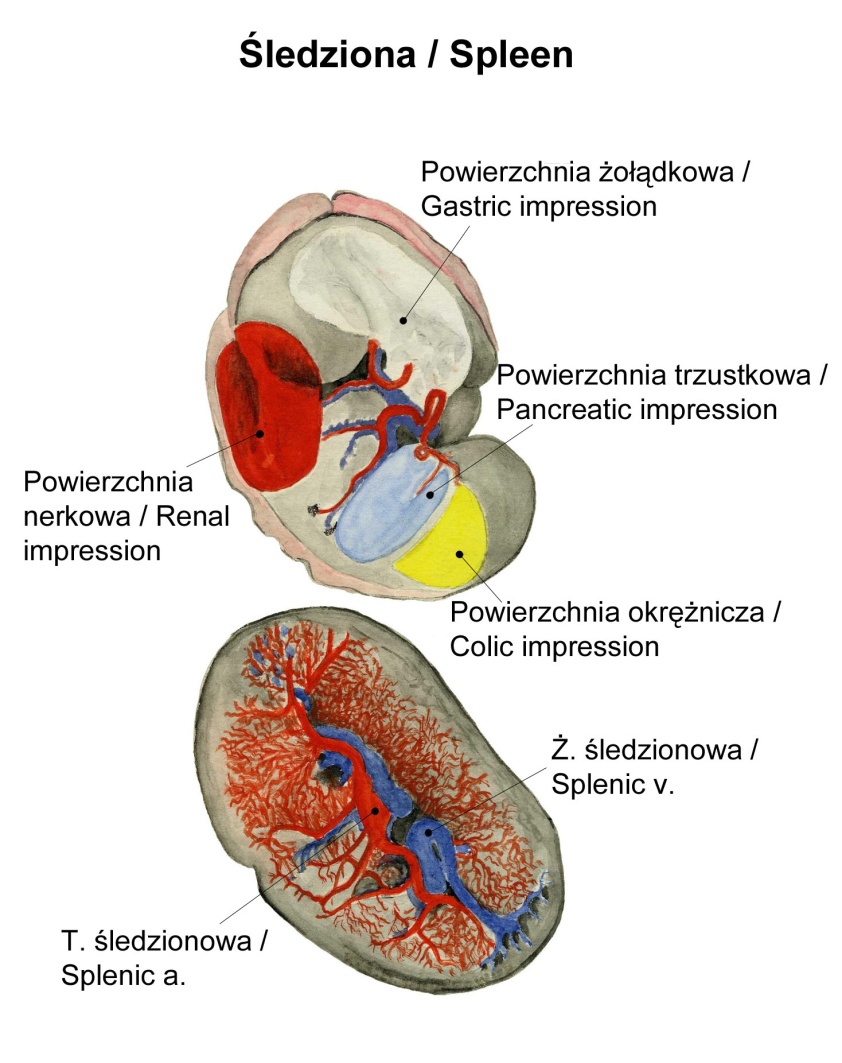 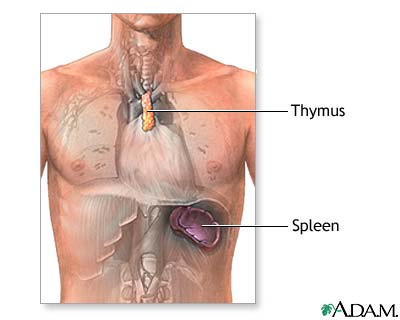 Szpik kostny
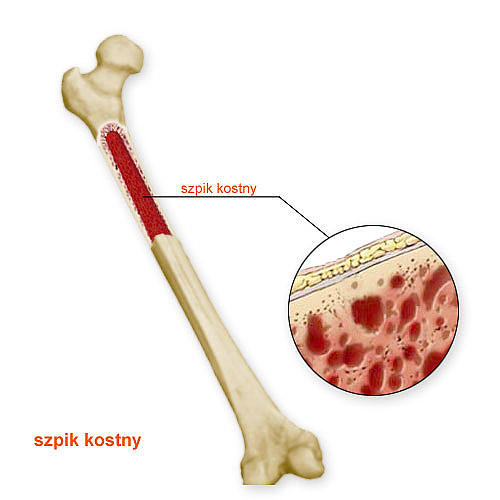 UKŁAD LIMFATYCZNY
Chłoniaki mogą występować w węzłach chłonnych

Układ chłonny to część układu odpornościowego

Układ limfatyczny to zespół komórek, tkanek i naczyń
Limfocyt T
Klasyfikacja chłoniaków
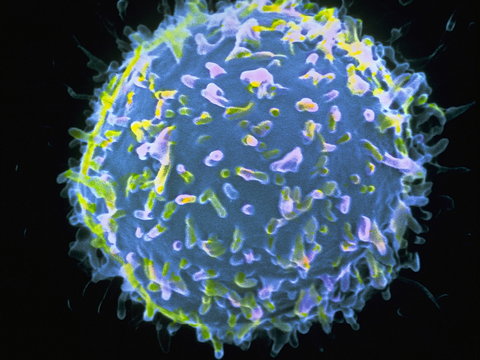 chłoniaki przewlekłe
 chłoniaki agresywne
 chłoniaki nieziarnicze
 chłoniaki  ziarnicze (choroba Hodgkina)  -
Limfocyt B
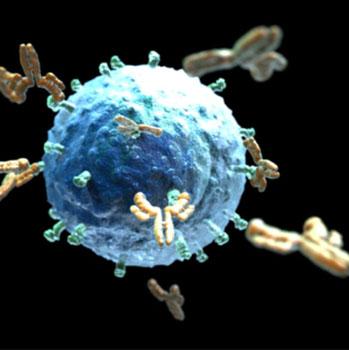 Przyczyny powstawania chłoniaka
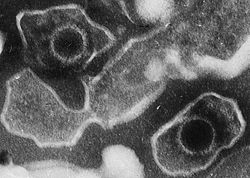 Zaburzenia regulacji immunologicznej
Infekcje wirusowe (EBV, HTLV-1, HCV)
Promieniowanie jonizujące
Przyjmowanie leków immunosupresyjnych 
Ekspozycja na środki chemiczne owado- i grzybobójcze
Infekcje bakteryjne
Dieta bogata w tłuszcze
Palenie papierosów oraz zażywanie narkotyków
Transfuzje
Przeszczepy
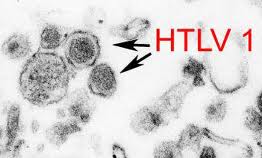 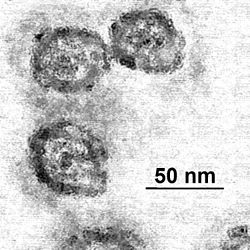 Zachorowania na chłoniaka
Według WHO w Polsce na chłoniaka zachorowuje ponad 6000 tysięcy osób.
W ostatnim czasie nastąpił wzrost zachorowań w grupie młodszych pacjentów.
Zachorowanie na chłoniaka wzrasta wraz z wiekiem.
Chłoniak Hodgkina występuje częściej u mężczyzn niż u kobiet.
Najczęściej diagnozowany jest u osób poniżej 35. roku życia.
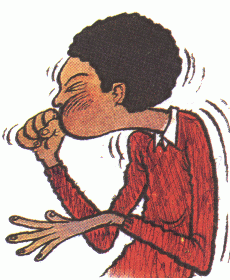 Objawy
Znaczna utrata wagi
Dręczące nocne, zlewne poty
Wysoka temperatura
Kaszel, problemy 
     z przełykaniem
Duszność
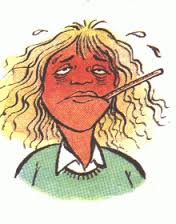 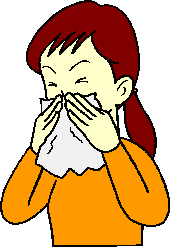 Diagnostyka i profilaktyka
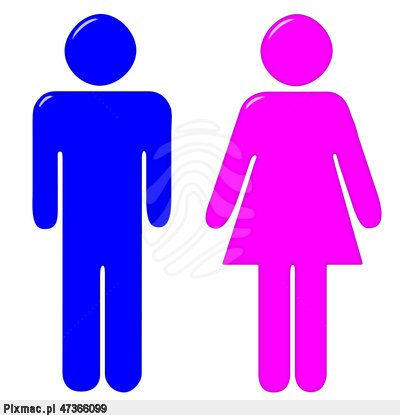 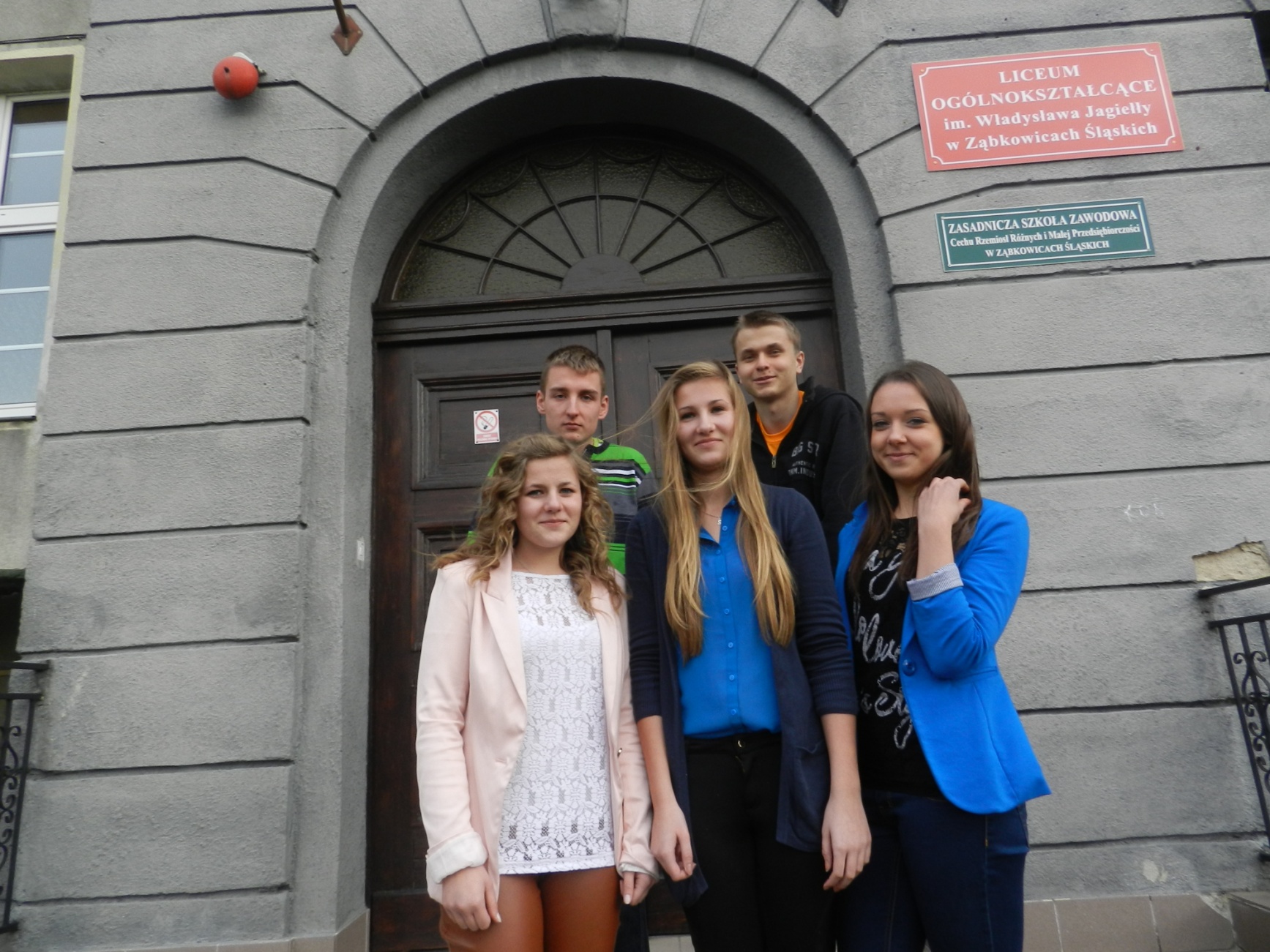 Prezentacje wykonali:
Daria Józwiszyn
Edyta Józwiszyn
Eliza Józwiszyn
Marcin Brandys
Marcin Mikołajczyk
Opiekun grupy  mgrRegina Bigoś